Four-Year National Development Plan (2017-2020) and Plan for National Development in 2017
1. External Situation and Internal Issues
External Situation
Internal Issues
◎Shortage of manpower and talent: population aging ; talent loss
◎Investment stimulation and industrial upgrading: With re-industrialization in Europe and North America and the rise of China’s autonomous supply chain, industrial transformation is urgently required. 
◎Salary level and income distribution: Employee remuneration as a percentage of GDP continues to fall. Attention needs to be paid to issues regarding low salaries for young people and wealth concentration.
◎Sluggish global economic growth : 2017-2020 average global economic growth will be 3.6%, below the 2000-2008 average of 4.3%. It remains to be seen if the Trump administration can lead the global economy out of this new mediocre predicament.
◎Slow world trade growth: 2017-2020 average global trade growth rate will be 4.10%, just 60% of the 2000-2008 average of 6.83%.
Global Economic Risk
◎ Anti-globalization wave
◎ Spillover effect of China’s structural reforms
◎ Worries over end of quantitative easing monetary policy
1
Four-Year National Development Plan (2017-2020) and Plan for National Development in 2017
2. Development Strategy
Vision
Strategy
Core Ideas
Developing a new economic model
Completing social security net
Protection of social fairness and justice
Promotion of regional peace
Model for global civil society
All-out effort to reinvigorate the domestic economy
Stimulate investment in Taiwan
Implement structural reform
Employment
Distribution
Innovation
Ensure social security and justice
Enhance social security
Promote transitional justice
Maintain peace and stability
New economic model for sustainable development
Maintain cross-strait stability
Expand international cooperation
2
Four-Year National Development Plan (2017-2020) and Plan for National Development in 2017
2. Development Strategy: All-out Effort to Reinvigorate the Domestic Economy
Investment in industrial innovation
  5+2 industrial innovation
  Digital economy innovation
  Chip design and semi-conductor industry innovation
  Cultural and creative industries’ technology innovation
Potential 
GDP
Stimulate investment
 in Taiwan
Investment in next-generation infrastructure
 Railway   Water resources
 Digital      Green energy 
 Urban and rural development
All-out effort to reinvigorate the 
domestic economy
Regulatory reform
  Reform aimed at the financial and economic legal systems   
  Harmonization of digital economy regulations
Increase quality of manpower
  Draft a special law for recruiting and retaining foreign professionals
   Narrowing the gap between school curricula and job markets
   Increase labor participation of women and seniors
Implement structural
 reform
Narrow the  growth gap
Improve national land planning 
     Industrial development oriented zoning       Smart city and smart country
Real
 GDP
Finance innovation and tax system reform
     Development of Fintech 　 Rationalization of tax system
3
Four-Year National Development Plan (2017-2020) and Plan for National Development in 2017
3. Setting Macroeconomic Targets
I. Economic growth rate targets
Unit：%
Baseline
(trend estimation)
Positive policy effects
Positive policy effects + Global downside risks
＊The estimation of Global downside risks was based on the IMF’s 50% confidence interval of its forecast for world GDP growth in the 2016 World Economic Outlook report, which was published in Oct, 2016.
4
Four-Year National Development Plan (2017-2020) and Plan for National Development in 2017
3. Setting Macroeconomic Targets
II. Macroeconomic Targets
5
Four-Year National Development Plan (2017-2020) and Plan for National Development in 2017
4. Six Main Policy Directions
industrial upgrading and
 innovative economy
government effectiveness and 
sound finances
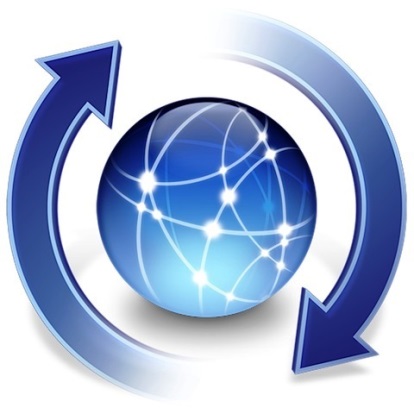 worry-free living and just society
education, culture and
 diverse ethnic groups
inter-regional balance and
 sustainable development
national security and 
International and 
cross-strait relations
6